Chapter Objectives
12.1 Derivatives of Logarithmic Functions
12.2 Derivatives of Exponential Functions
12.3 Elasticity of Demand
12.4 Implicit Differentiation
12.5 Logarithmic Differentiation
12.6 Newton’s Method
12.7 Higher-Order Derivatives
Chapter Objectives
To develop a differentiation formula for
the formula, and to use it to differentiate a logarithmic function to a base other than e.
u, to apply
to apply the
To develop a differentiation formula for
formula, and to use it to differentiate an exponential function with base other than e.
To give a mathematical analysis of the economic concept of elasticity.
To discuss the notion of a function defined implicitly and to determine derivatives by means of implicit differentiation.
To describe the method of logarithmic differentiation and to
show how to differentiate a function of the form
To approximate real roots of an equation by using calculus. The method shown is suitable for calculators.
To find higher-order derivatives both directly and implicitly.
12.1 Derivatives of Logarithmic Functions
Derivatives
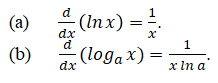 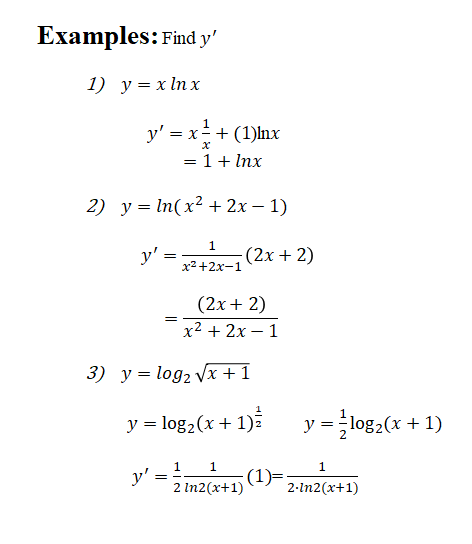 7)
Simplify first
Simplify first
10)
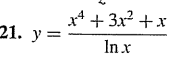 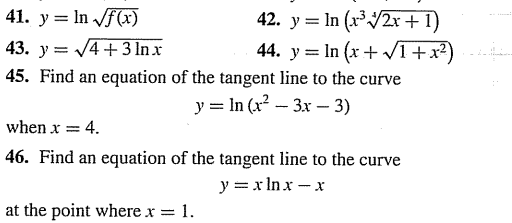